VEZBA VIII student : ALEKSANDRA ANĐELKOVIĆ 333/09
HLOR Dezinfekcija vode
Sadržaj
O vodi – značaj vode za ljude i njihovu okolinu
O hloru – pojam i primena
Dezinfekciono delovanje hlora
Tipovi hlorisanja
Hlorisanje do probojne tačke
Tehnika dezinfekcije vode hlorom
Prednosti i mane dezinfekcije vode hlorom
O vodi
Hemijska formula vode je  H2O.
Voda je svuda oko nas i predstavlja izvor zivota…
Supstanca bez mirisa, ukusa i boje.
U prirodi se nalazi u 3 agregatna stanja (čvrsto, tečno i gasovito).
Temperatura mrznjenja vode je  0°C, a temperatura ključanja je 100°C.
Život bez vode je nemoguć !!!
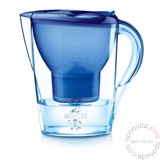 O hloru-pojam i primena
Naziv hlora potice od grcke reči chloros-zelenožuti.
Na latinskom hlor-chlorium.
Hlor je zelenožut gas, veoma neprijatnog mirisa i veoma je otrovan.
Spada u grupu nemetala sa atomskim brojem 17 i pripada VIIIA grupi.
Sastojak je mnogih soli i jedinjenja.
Koristi se izbeljivanje i dezinfekciju.
Dezinfekciono delovanje hlora
Hlor se koristi za dezinfekciju vode, odnosno koristimo ga za uklanjanje patogenih organizama iz vode.

Dezinfekcija vode podrazumeva postupak uništavanja bakterija, algi i drugih mikroorganizama, ali se primenjuje nakon regulisanja pH vrednosti u dozvoljenim granicama.
Oblici u kojima se hlor koristi za dezinfekciju vode su :
   -Gasoviti (tečni) hlor
   -Hipohloriti za dezinfekciju vode
Hlor se takodje koristi za dezinfekciju papira i tkanina, a za vreme I svetskog rata je koriscen i kao bojni otrov.
Tipovi hlorisanja
1. Hlorisanje do probojne tačke

2. Hlorisanje uz dobijanje slobodnog rezidualnog hlora

3. Hlorisanje uz dobijanje vezanog rezidualnog hlora
1. Hlorisanje do probojne tačke
Kada se u vodu koja sadrži amonijak dodaje hlor, i posle svakog dodavanja određuje sadržaj rezidualnog hlora, a dobijene vrednosti se prikažu grafički, u zavisnosti od ukupne količine dodatog hlora, dobija se karakteristična kriva prikazana na slici 1.
Slika 1.
2. Hlorisanje uz dobijanje slobodnog rezidualnog hlora
U vodama sa malom potrebom za hlorom, odnosno dezinfekcijom relativno lako se ostvaruje postojanje slobodnog hlora.
Vode sa većom količinom kontaminanata...
Hlorisanjem iznad probojne tačke...
Minimiziran razvoj mikroorganizama...
3. Hlorisanje uz dobijanje vezanog rezidualnog hlora
Ovaj način hlorisanja pogodan je za određivanje naknadne dezinfekcione aktivnosti.
Vezani, rezidualni hlor u reakciji sa amonijakom u obliku hloramina je manje raktivan od slobodnog hlora i zato može duže vremena ostati sposoban za dezinfekciju.
Tehnika dezinfekcije vode hlorom
Prednosti i mane dezinfekcije vode hlorom
Prednosti :
Hlor se lako koristi, meri I kontrolise, ima jako rezidualno svojstvo.
Relativno je jeftin i lako se nabavlja.
Efikasnost u unistavanju mikroorganizama.
Zadovoljava većinu zahteva dobrog deyinfekcionog sredstva.
Ako se pretera sa dodavanjem hlora moze se vrsiti dehlorisanje (pomoću filtera sa aktivnim ugljem) .
Prednosti i mane dezinfekcije vode hlorom
Mane:
Hlor je jako nezgodan za čuvanje.
Dezinfekcija vode hlorom je zavisna od temperature, odnosno na nižoj temperaturi potrebna je veća količina hlora...
Pri većoj mutnoći vode, manja je efikasnost dezinfekcije vode hlorom.
Hvala na pažnji !!!